Reliability n Validity
What is Reliability?
The idea behind reliability is that any significant results must be more than a one-off finding and be inherently repeatable.
Other researchers must be able to perform exactly the same experiment, under the same conditions and generate the same results. 
This will reinforce the findings and ensure that the wider scientific community will accept the hypothesis.
External Validity
External validity is about generalization: To what extent can an effect in research, be generalized to populations, settings, treatment variables, and measurement variables?
External validity is usually split into two distinct types, population validity and ecological validity and they are both essential elements in judging the strength of an experimental design.
Internal Validity
Internal validity is a measure which ensures that a researcher's experiment design closely follows the principle of cause and effect.
“Could there be an alternative cause, or causes, that explain my observations and results?”
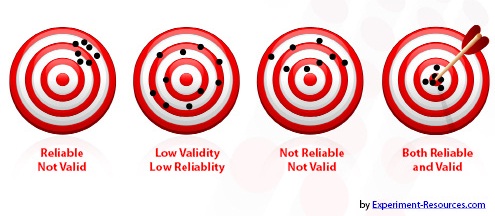 Test Validity is an indicator of how much meaning can be placed upon a set of test results.
Criterion Validity assesses whether a test reflects a certain set of abilities.
Concurrent validity measures the test against a benchmark test and high correlation indicates that the test has strong criterion validity.
Test Validity is an indicator of how much meaning can be placed upon a set of test results.
Criterion Validity assesses whether a test reflects a certain set of abilities.
Concurrent validity measures the test against a benchmark test and high correlation indicates that the test has strong criterion validity.
Predictive validity is a measure of how well a test predicts abilities. It involves testing a group of subjects for a certain construct and then comparing them with results obtained at some point in the future.
Content Validity is the estimate of how much a measure represents every single element of a construct.
Construct Validity defines how well a test or experiment measures up to its claims. A test designed to measure depression must only measure that particular construct, not closely related ideals such as anxiety or stress.
Convergent validity tests that constructs that are expected to be related are, in fact, related.
Discriminant validity tests that constructs that should have no relationship do, in fact, not have any relationship. (also referred to as divergent validity)
Face Validity is a measure of how representative a research project is ‘at face value,' and whether it appears to be a good project.
External validity is one the most difficult of the validity types to achieve, and is at the foundation of every good experimental design.
Many scientific disciplines, especially the social sciences, face a long battle to prove that their findings represent the wider population in real world situations.
The main criteria of external validity is the process of generalization, and whether results obtained from a small sample group, often in laboratory surroundings, can be extended to make predictions about the entire population.
What is External Validity?
In 1966, Campbell and Stanley proposed the commonly accepted definition of external validity.

“External validity asks the question of generalizability: To what populations, settings, treatment variables and measurement variables can this effect be generalized?”

External validity is usually split into two distinct types, population validity and ecological validity, and they are both essential elements in judging the strength of an experimental design.
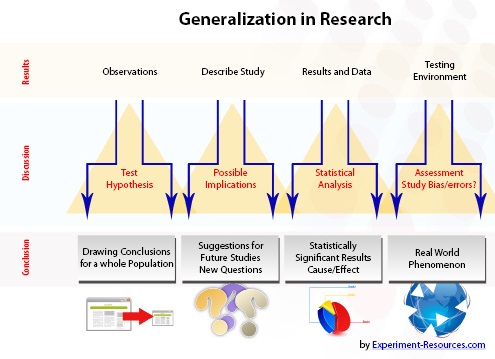 Population validity is a type of external validity which describes how well the sample used can be extrapolated to a population as a whole.
It evaluates whether the sample population represents the entire population, and also whether the sampling method is acceptable.
For example, an educational study that looked at a single school could not be generalized to cover children at every US school.
On the other hand, a federally appointed study, that tested every pupil of a certain age group, will have exceptionally strong population validity.
Ecological validity is a type of external validity which looks at the testing environment and determines how much it influences behavior.
In the school test example, if the pupils are used to regular testing, then the ecological validity is high because the testing process is unlikely to affect behavior.
On the other hand, taking each child out of class and testing them individually, in an isolated room, will dramatically lower ecological validity. The child may be nervous, ill at ease and is unlikely to perform in the same way as they would in a classroom.
Internal validity is a crucial measure in quantitative studies, where it ensures that a researcher's experiment design closely follows the principle of cause and effect.
Internal validity is an important consideration in most scientific disciplines, especially the social sciences.
What is Internal Validity?
The easy way to describe internal validity is the confidence that we can place in the cause and effect relationship in a study. The key question that you should ask in any experiment is:
“Could there be an alternative cause, or causes, that explain my observations and results?”
Looking at some extreme examples, a physics experiment into the effect of heat on the conductivity of a metal has a high internal validity.
Test validity is an indicator of how much meaning can be placed upon a set of test results. In psychological and educational testing, where the importance and accuracy of tests is paramount, test validity is crucial.
Test validity incorporates a number of different validity types, including criterion validity, content validity and construct validity. If a research project scores highly in these areas, then the overall test validity is high.
Criterion validity establishes whether the test matches a certain set of abilities.
Concurrent validity measures the test against a benchmark test, and high correlation indicates that the test has strong criterion validity.
Predictive validity is a measure of how well a test predicts abilities, such as measuring whether a good grade point average at high school leads to good results at university.
Content validity establishes how well a test compares to the real world. For example, a school test of ability should reflect what is actually taught in the classroom.
Construct validity is a measure of how well a test measures up to its claims. A test designed to measure depression must only measure that particular construct, not closely related ideals such as anxiety or stress.
Face validity, as the name suggests, is a measure of how representative a research project is 'at face value,' and whether it appears to be a good project.
It is built upon the principle of reading through the plans and assessing the viability of the research, with little objective measurement.
The definition of reliability, as given in 'The Free Dictionary', is "Yielding the same or compatible results in different clinical experiments or statistical trials“
In normal language, we use the word reliable to mean that something is dependable and that it will give the same outcome every time. We might talk of a football player as reliable, meaning that he gives a good performance game after game.
Reliability and validity are often confused, but the terms actually describe two completely different concepts, although they are often closely inter-related. This distinct difference is best summed up with an example:
A researcher devises a new test that measures IQ more quickly than the standard IQ test:
If the new test delivers scores for a candidate of 87, 65, 143 and 102, then the test is not reliable or valid, and it is fatally flawed.
If the test consistently delivers a score of 100 when checked, but the candidates real IQ is 120, then the test is reliable, but not valid.
If the researcher's test delivers a consistent score of 118, then that is pretty close, and the test can be considered both valid and reliable.
Reliability is an essential component of validity but, on its own, is not a sufficient measure of validity. A test can be reliable but not valid, whereas a test cannot be valid yet unreliable.
Reliability, in simple terms, describes the repeatability and consistency of a test. Validity defines the strength of the final results and whether they can be regarded as accurately describing the real world.